Figure 4 Line charts to show growth in standard scores on vocabulary and word reading in early and late CI groups.
J Deaf Stud Deaf Educ, Volume 13, Issue 1, Winter 2008, Pages 117–137, https://doi.org/10.1093/deafed/enm042
The content of this slide may be subject to copyright: please see the slide notes for details.
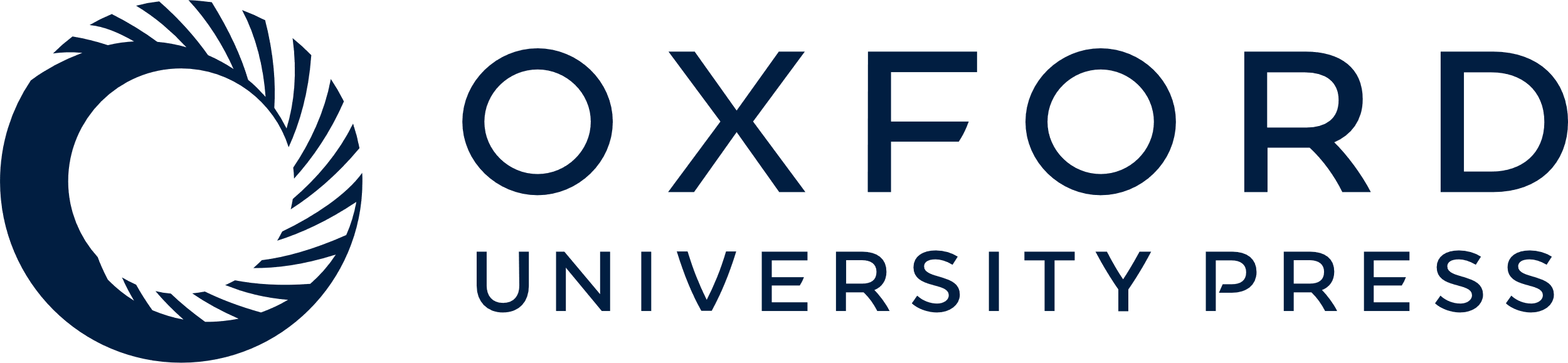 [Speaker Notes: Figure 4 Line charts to show growth in standard scores on vocabulary and word reading in early and late CI groups.


Unless provided in the caption above, the following copyright applies to the content of this slide: © The Author 2007. Published by Oxford University Press. All rights reserved. For Permissions, please email: journals.permissions@oxfordjournals.org]